Re-Reflecting The Sun
How New Low-Cost Legislation Can Combat Climate Change and Reduce Energy Costs
Sarah, Micah, Ben, Rachel & Rachel
The Science of Cool Roofs
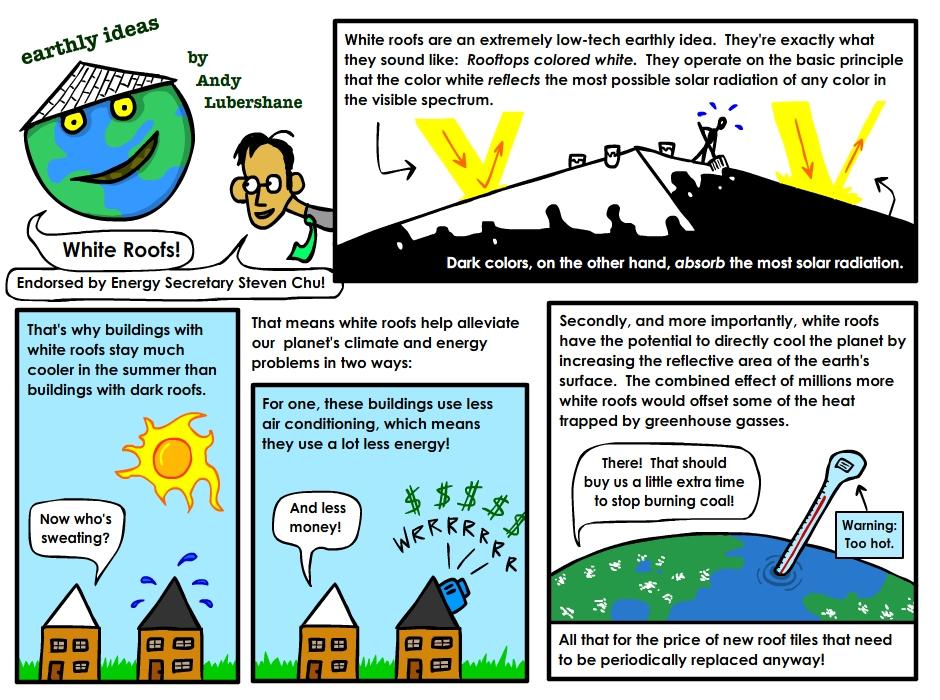 [Speaker Notes: http://www.worldchanging.com/EarthlyIdeas-WhiteRoofs.jpg]
Solar Panels and White Roofs
Solar panels and white roofs go hand in hand!
enhanced reflectivity= more efficient PV (solar) panels
Color changing solar panels
    save on heating in the winter 
    and cooling during the 
    summer!
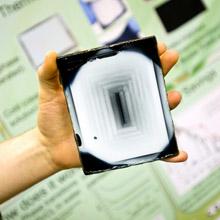 Proposed Policy
3 pronged approach:
Mandate, incentivize and subsidize
Mitigate costs 
Create change as quickly and efficiently as possible
Mandate
when a structure or roadway is reroofed or repaved the new coating must be of a specified reflective property (opt-out tax goes to tax subsidies)
Includes municipalities and corporations


Reroofing 
can be fun!
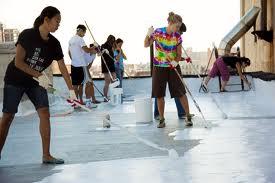 Incentivize
mandate gives paint/pavement manufacturers incentive for making more reflective materials
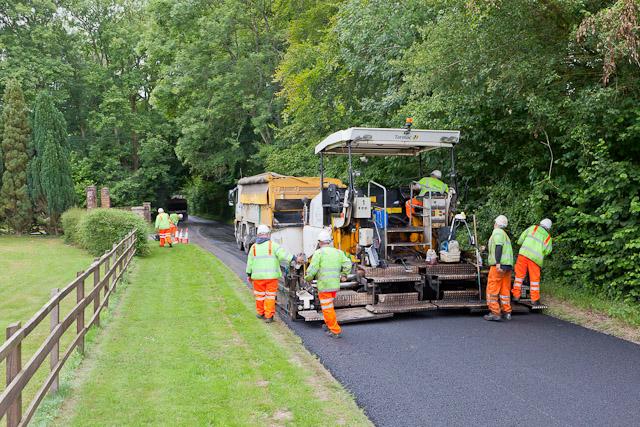 Subsidize
Opt-out tax goes to tax subsidies for installing solar panels or green roofs
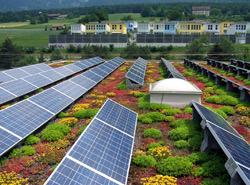 Winners and Losers
Losers 
Arid urban areas
affects rainfall in drier areas
Winners
Homeowners/ residents of the area
save $ on air conditioning
reduces smog (better air quality)
Paint companies
potential to increase jobs
the Environment!
reduced carbon emissions
increased albedo effect
Actual Reduction
For China:
Painting all the rooftops of homes white could offset 6,753,080,000 tons of carbon dioxide per year
For United States:
If all of the roofs in the United States painted their roofs white, it would take only 20 years before the energy savings equaled the greenhouse emissions we produce annually

If we paint 5% every year:
we will be done by 2030!
save 24 billion metric tons of CO2 (the amount of total emissions for 2010)

If each household in the U.S. saves $100 => $5,000,000,000 for the ENTIRE U.S.
[Speaker Notes: http://www.nytimes.com/imagepages/2009/07/30/science/30degrees.graphic.ready.html]
Actual Reduction
US:
Initial reduction: 24 Gt, Annual rate of 1.2 Gt (for about 20 years) 
Roofs and pavements cover 50 to 65 percent of urban areas=> equivalent to getting 300 million cars off the road
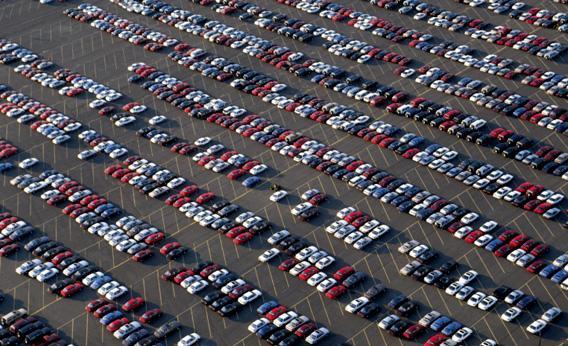 Cost
Cool roofs will not cost the homeowner significantly more, if at all
Will only cost anything when one is reroofing
Increase in costs of cool roofing materials in comparison to regular materials ranges from $0.00 to $0.10 per square foot
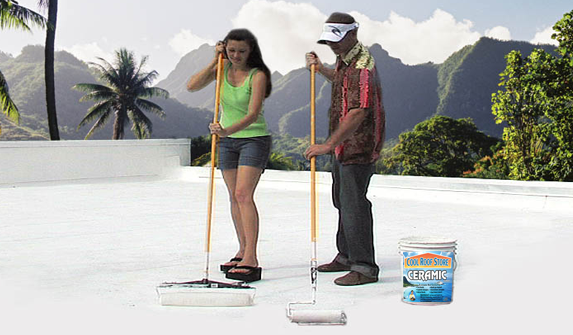 Cost
Studies show net annual savings of about $0.50 per square foot with cool roofs
While reroofing a regular roof that is in good condition would be fairly expensive, reroofing a roof that needs repair or replacement with cool roofing is not a significant cost
Public Perception
Solar power, like many green initiative practices, is popular in China
The U.S. Government has been active in encouraging the use of environmentally friendly technologies
About 73% of the American
public  believe climate
change needs to be dealt
with
62% say they are
willing to pay some costs to
take action
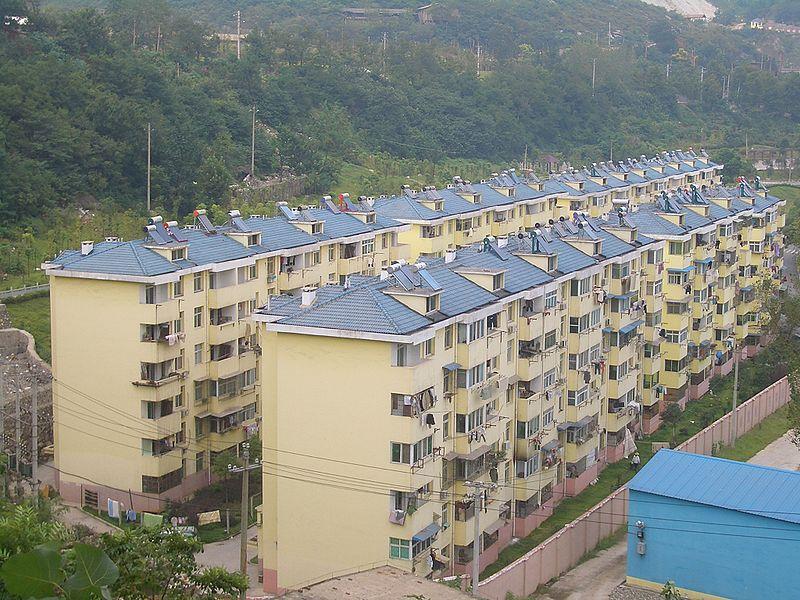 Tieshan solar water heaters
Public Perception
In China, surveys
show up to 94%
approval of climate
change as a high
priority issue
Chinese representatives recently (Jan.) visited Berkeley lab for a cool roof and cool pavement workshop and seminar
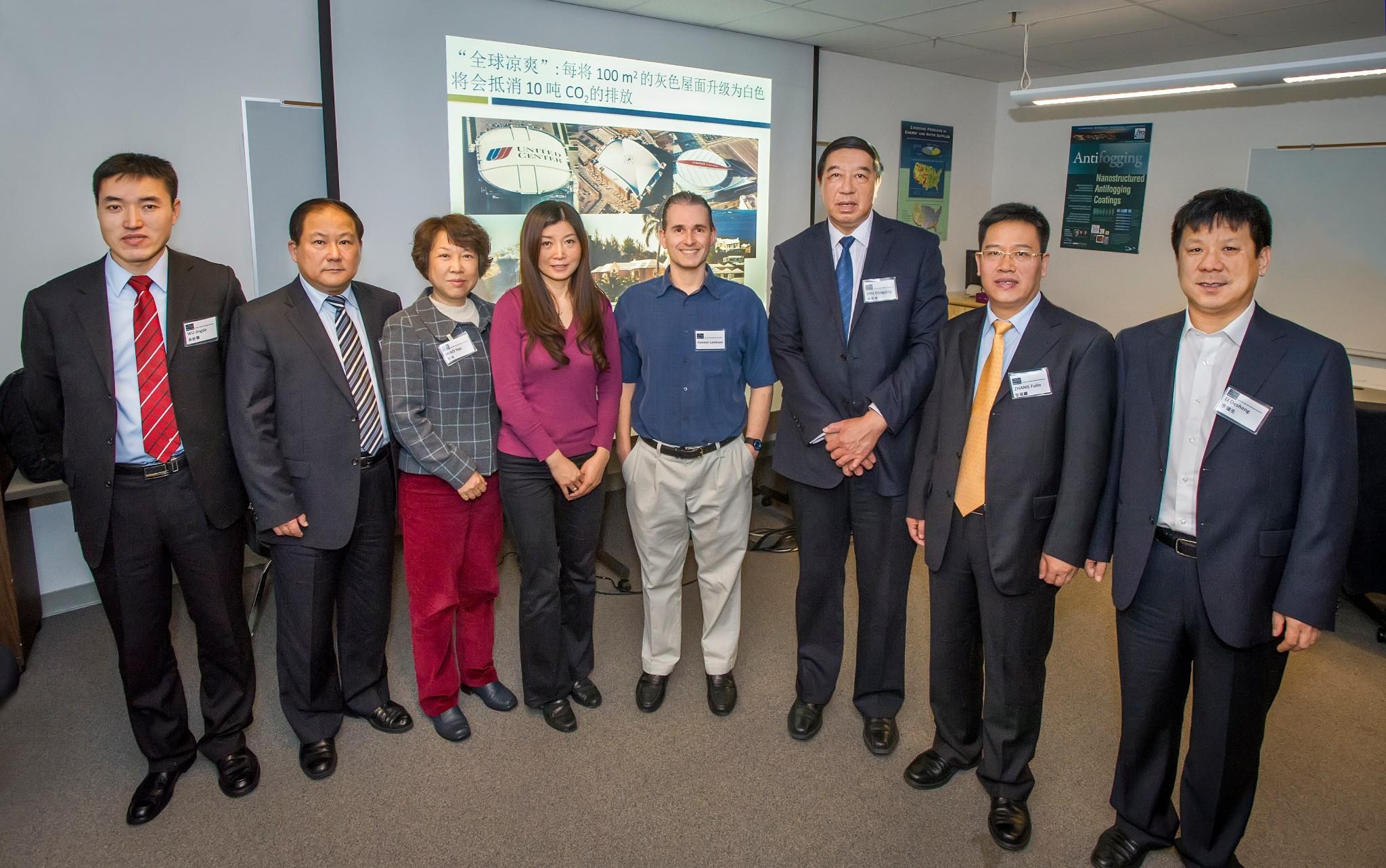 Public Perception
The cooling of homes and buildings, meaning less of a need for artificial cooling and less costs for air conditioning
There is a large selection of reflective roof colors, even black
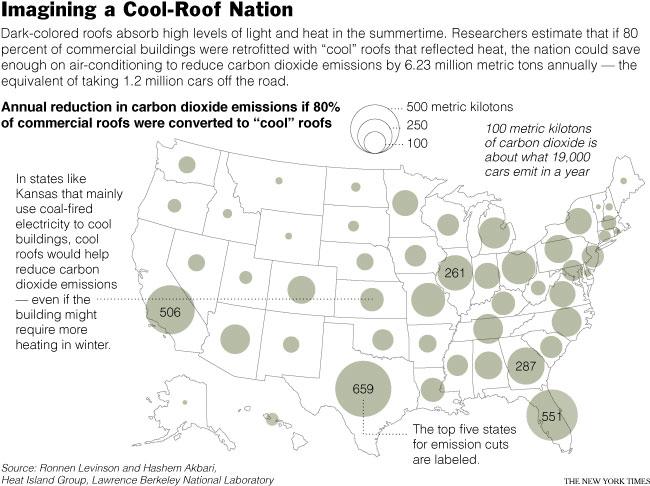 Citations
http://eartheasy.com/blog/2012/07/white-roofs-offer-a-simple-strategy-to-help-combat-global-warming/
http://whiteroofproject.org/research/
http://iopscience.iop.org/1748-9326/7/3/034026/pdf/1748-9326_7_3_034026.pdf
http://www.scientificamerican.com/article.cfm?id=cool-roofs-may-have-side-effects-on-regional-rainfall
http://antaressunstar.com/wp-content/uploads/2012/08/slide1.jpg
http://newscenter.lbl.gov/news-releases/2010/07/19/cool-roofs-offset-carbon-dioxide-emissions/
http://www.psmag.com/blogs/news-blog/white-roof-isnt-always-right-roof-3711/
http://www.ornl.gov/sci/roofs+walls/facts/CoolCalcEnergy.htm
http://www.globalcoolcities.org/wp-content/uploads/2010/12/White-Roofs-Cool-World-2ppNewCntct.pdf
http://www.globalcoolcities.org/wp-content/pdf/coolcoloredroofs_2005.pdf 
http://blogs.reuters.com/great-debate/files/2011/07/IMG_2500a.jpg
http://www.globalcoolcities.org/wp-content/pdf/coolcoloredroofs_2005.pdf 
http://www.globalcoolcities.org/wp-content/uploads/2012/08/Akbari-Long-Term-Albedo-Changes-in-Cities.pdf
http://www.iea.org/publications/freepublications/publication/buildings_roadmap-1.pdf
http://www.scientificamerican.com/article.cfm?id=chinas-big-push-for-renewable-energy
http://apps1.eere.energy.gov/news/news_detail.cfm/news_id=12065
http://eetd.lbl.gov/news/article/30571/chinese-delegation-attends-cool-roof-project-meeting
http://www.c2es.org/docUploads/AmericanClimateAttitudest_May2011.pdf
http://www.guardian.co.uk/environment/2009/jul/30/climate-change-us
http://www.documents.dgs.ca.gov/bsc/calgreen/2010_ca_green_bldg.pdf 
http://www.epa.gov/heatisland/mitigation/coolroofs.htm
http://www.sciencedirect.com/science/article/pii/S2212095512000077
http://whiteroofproject.org/how-we-can-curb-climate-change/
http://www.worldwatch.org/maturing-environmental-movement-takes-uniquely-chinese-approach
http://www.nytimes.com/2012/07/05/world/asia/chinese-officials-cancel-plant-project-amid-protests.html
http://newscenter.lbl.gov/news-releases/2010/07/19/cool-roofs-offset-carbon-dioxide-emissions/